CS 441: Logic Puzzles and Propositional Equivalence
PhD. Nils Murrugarra-Llerena
nem177@pitt.edu
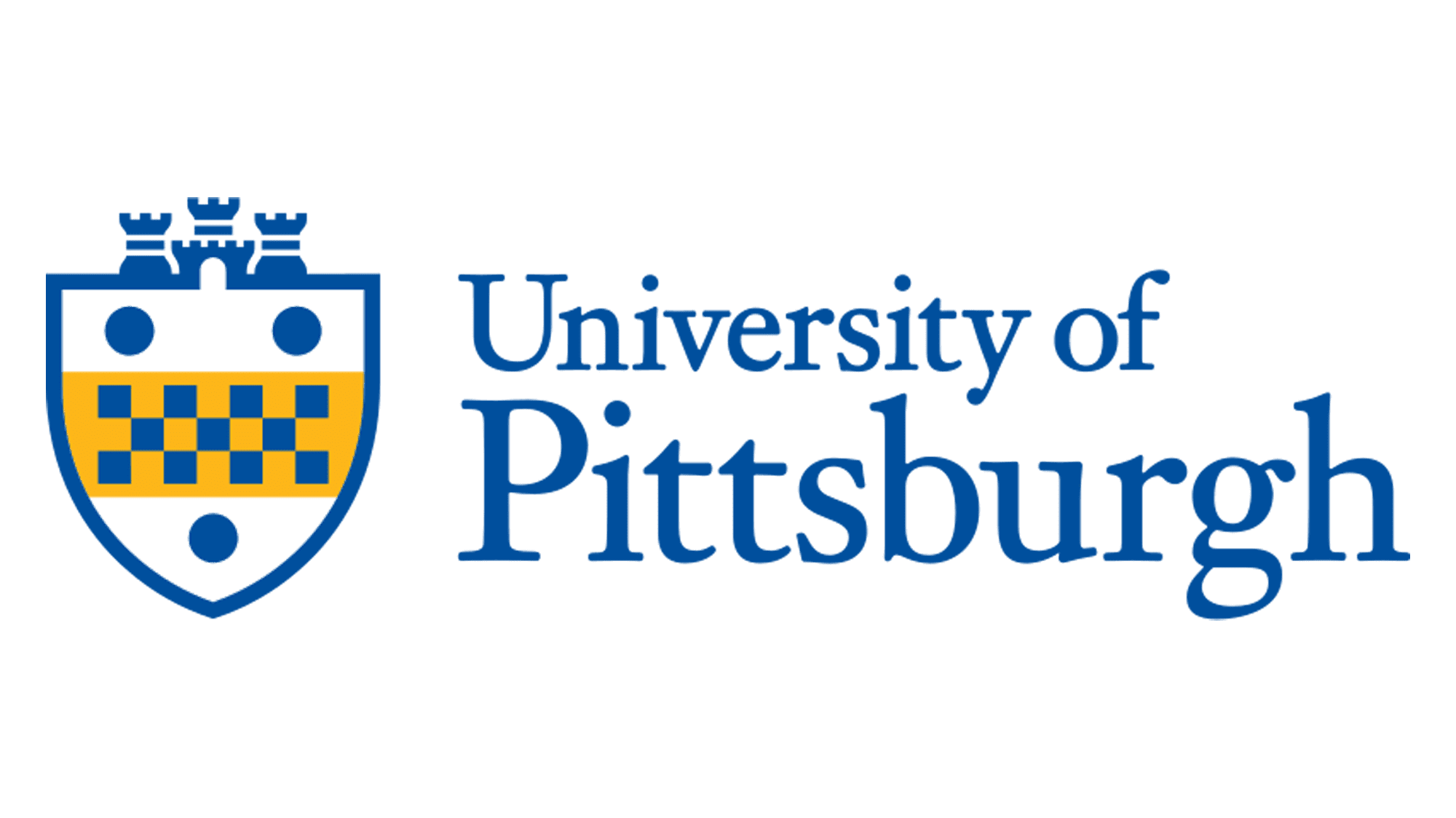 2
Today’s topics
Logic puzzles

Propositional equivalences
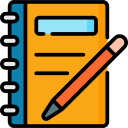 3
A technical support conundrum
Alice and Bob are technical support agents. If an agent is having a bad day, they will always lie to you. If an agent is having a good day, they will always tell you the truth. Alice tells you that Bob is having a bad day. Bob tells you that he and Alice are both having the same type of day. Can you trust the advice you receive from Alice during your call?
How do we solve this
type of problem?
4
Solving logic puzzles systematically
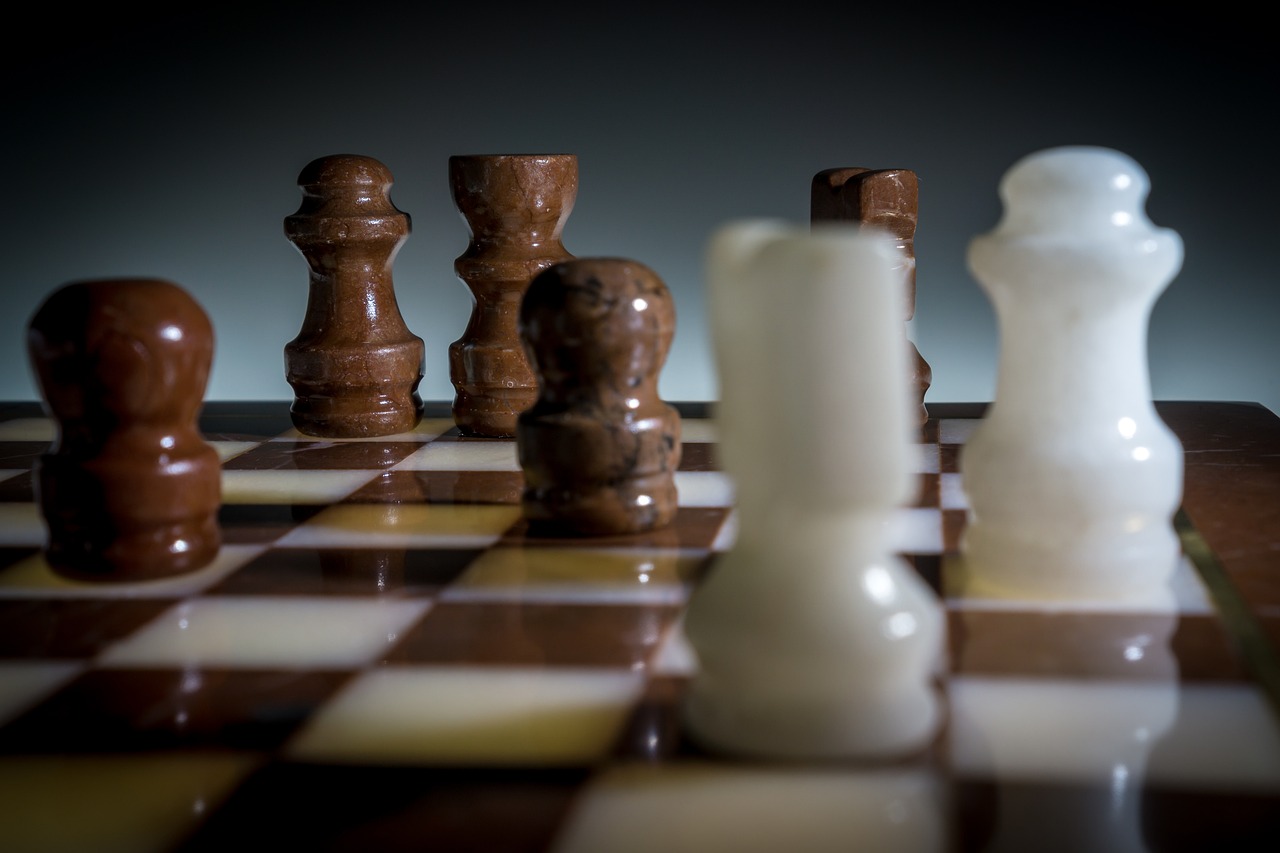 Step 1: Identify rules and constraints
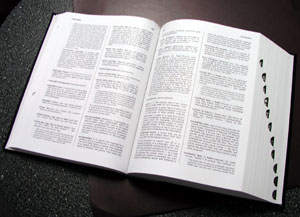 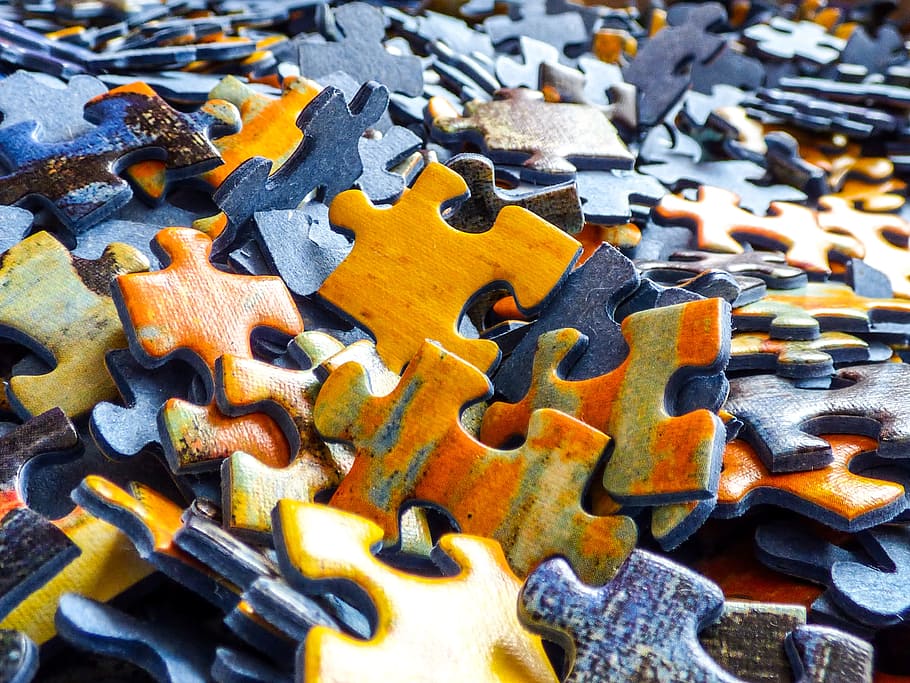 Step 2: Assign propositions to key concepts
Step 3: Make assumptions and reason logically!
5
Technical support revisited
Alice and Bob are technical support agents. If an agent is having a bad day, they will always lie to you. If an agent is having a good day, they will always tell you the truth. Alice tells you that Bob is having a bad day. Bob tells you that he and Alice are both having the same type of day. Can you trust the advice you receive from Alice during your call?
Step 1:  Identify the rules of the puzzle
Good day = tell the truth
Bad day = lie!

Step 2:  Assign propositions to the key concepts in the puzzle
A  “Alice is having a good day”
B  “Bob is having a good day”
6
Step 3:  Make assumptions and reason logically
[Case 1]
Let’s assume A is True, 
	So Alice is telling the truth.
		Therefore, Alice’s Statement “Bob is having a bad day” is True.
			Bob lies
				Bob's statement that he and Alice are both having the 				same type of day is a lie --> Alice and Bob have a 				different type of day

All these statements are consistent with our assumptions 

[Case 2]
Let’s assume A is False --> “Alice is having a bad day”, 
	So Alice lies.
		Therefore, Alice’s Statement “Bob is having a bad day” is False.  “Bob is 		having a good day” 
			Bob is telling the truth.
				Bob's statement that he and Alice are both having the 				same type of day is True --> However …
There is a contradiction.
A  “Alice is having a good day”
B  “Bob is having a good day”
7
Another example
Consider a group of friends: Fredrik, Anuradha, and Cai. If Fredrik is not the oldest, then Anuradha is. If Anuradha is not the youngest, then Cai is the oldest. Determine the relative ages of Fredrik, Anuradha, and Cai.
Propositions:
f = “Fredrik is the oldest”
a = “Anuradha is the oldest”
a’ = “Anuradha is the youngest”
c = “Cai is the oldest”

Rules:
f  a
a’  c
8
Step 3:  Make assumptions and reason logically
[Case 1: Fredrik is the oldest]
R1 does not apply, 
	It is irrelevant to consider Anuradha is the oldest

Consider R2,
	Let’s consider Anuradha is “in the middle”, so Cai is the oldest [Contradiction]

	Let’s consider Anuradha is the youngest, R2 does not apply
		Cai is in “in the middle”

All these statements are consistent with our assumptions 

[Case 2: Fredrik is not the oldest]
Consider R1, 
	Anuradha is the oldest

Consider  R2, 
	Cai is the oldest [Contradiction]
R1: f  a (If Fredrik is not the oldest, Anuradha is the oldest)
R2: a’  c (If Anuradha is not the youngest, then Cai is the oldest)
9
Sometimes no solution is a solution!
Alice and Bob are technical support agents. Alice says, “I am having a good day.” Bob says, “I am having a good day.” Can you trust either Alice or Bob?
Step 1: Identify rules
Good day = tell the truth
Bad day = lie

Step 2: Assign propositions
A = Alice is having a good day
B = Bob is having a good day
10
Step 3:  Make assumptions and reason logically
[Case 1]
Let’s assume A is True, 
	Unfortunately, we can not say anything about B.

[Case 2]
Let’s assume B is True, 
	Unfortunately, we can not say anything about A.


 [No solution ]We need more information to make any conclusion.
A  “Alice is having a good day”
B  “Bob is having a good day”
11
In-class exercises
Problem 1: Alice and Bob are technical support agents working to fix your computer. Alice tells you that Bob is having a bad day today and that you should expect a long wait before your computer is fixed. Bob tells you not to worry, Alice is just having a bad day—your computer will be ready in no time.


Question:	Can you draw any conclusions about when	your computer will be fixed? If so, what can you learn?
12
Propositional equivalences: preliminaries
Definition: A tautology is a compound proposition that is always true, regardless of the truth values of the propositions occurring within it.


Definition: A contradiction is a compound proposition that is always false, regardless of the truth values of the propositions occurring within it.


Definition: A contingency is a compound proposition whose truth value is dependent on the propositions occurring within it.
13
Examples
Are the following compound propositions tautologies, contradictions, or contingencies?
p  ¬p

¬p  p

p  q
tautology
contradiction
contingency
How do we prove this type of statement?
14
What are logical equivalences and why are they useful?
Definition: Compound propositions p and q are logically equivalent exactly when p  q is a tautology. The notation p  q means that p and q are logically equivalent.
Logical equivalences are extremely useful!
Aid in the construction of proofs
Allow us to simplify compound propositions

Example:  p  q  p  q
[Speaker Notes: This will help many of you recognize when implications are true!]
15
Proving logical equivalences the “easy” (but tedious) way
We can prove simple logical equivalences using our good friend the truth table!
Prove: p  q  p  q
16
DeMorgan’s laws allow us to distribute negation over compound propositions
Two laws:
(p  q)  p  q
(p  q)  p  q

Prove: (p  q)  p  q
If “p or q” isn’t true, then neither p nor q is true
If “p and q” isn’t true, then at least one of p or q is false
17
Using DeMorgan’s laws
Use DeMorgan’s laws to negate the following expressions:

“Tito is wearing blue pants and a sweatshirt”
b  s
(b  s)  b  s
Tito is not wearing blue pants or is not wearing a sweatshirt

“I will drive or I will walk”
d  w
(d  w)  d  w
I will not drive and I will not walk
18
In-class exercises
Problem 2: Prove that ¬(p  q) and ¬p  ¬q are logically equivalent, i.e., ¬(p  q)  ¬p  ¬q. This is the second DeMorgan’s law.

Problem 3:  Use DeMorgan’s laws to negate the following propositions:
Today I will go running or ride my bike
Tom likes both pizza and beer

One more on Top Hat
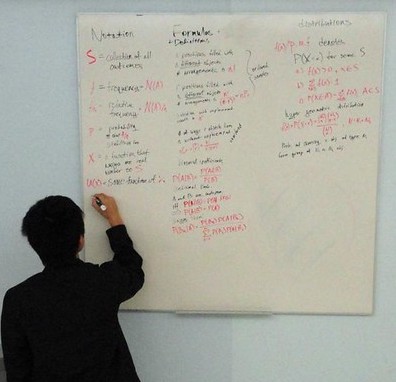 Another option: Direct manipulation of compound propositions using known logical equivalencies
19
Sometimes using truth tables to prove logical equivalencies can become cumbersome
Recall that for an equivalence with n propositions, we need to build a truth table with 2n rows
Fine for tables with n = 2, 3, or 4
Consider n = 30—we would need 1,073,741,824 rows in the truth table!
[Speaker Notes: https://www.flickr.com/photos/benchilada/6217547051]
20
There are many useful logical equivalences
[Speaker Notes: (p  q)  p  q]
21
More useful logical equivalences
These, and more equivalencies, are in the book!
22
Prove that (p  q)  (p  q) is a tautology
23
Prove: (p  q)  (p  r)  p  (q  r)
24
Final Thoughts
Logic can help us solve real world problems and play challenging games

Logical equivalences help us simplify complex propositions and construct proofs
More on proofs later in the course

Next:
Predicate logic and quantification
Please read section 1.4